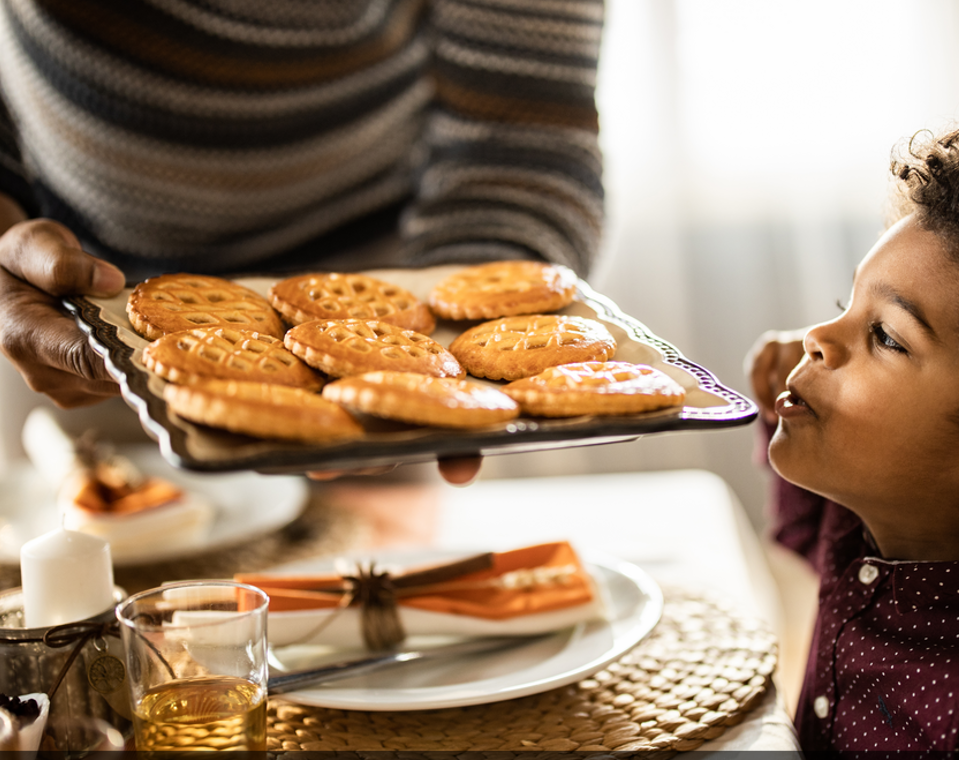 What We’re WatchingNo. 12 – 2023
Eating for wellness is assuredly ‘in’.  But eating to treat/reward oneself is certainly not ‘out.’ 
The emerging opportunity lies in products that deliver against both goals.
In 2023 food industry stakeholders recognized the demand for products that delivered a great eating experience, a treat, a reward.  Share of new F&B (any) product launches with an indulgent/premium positioning increased nearly double digits from year-ago.   Dessert menu options at leading Foodservice operations grew across a variety of categories.  And what else increased?  Wellness/Health-related claims within those very same food categories.
The consumer demand was likely driven by dual approaches to the behavior.  For some consumers treating/rewarding may have been a ‘break’ from otherwise committed wellness diets.  Or even more likely:  consumers sought out products that delivered both a reward/treat and a sense of supporting those wellness goals.
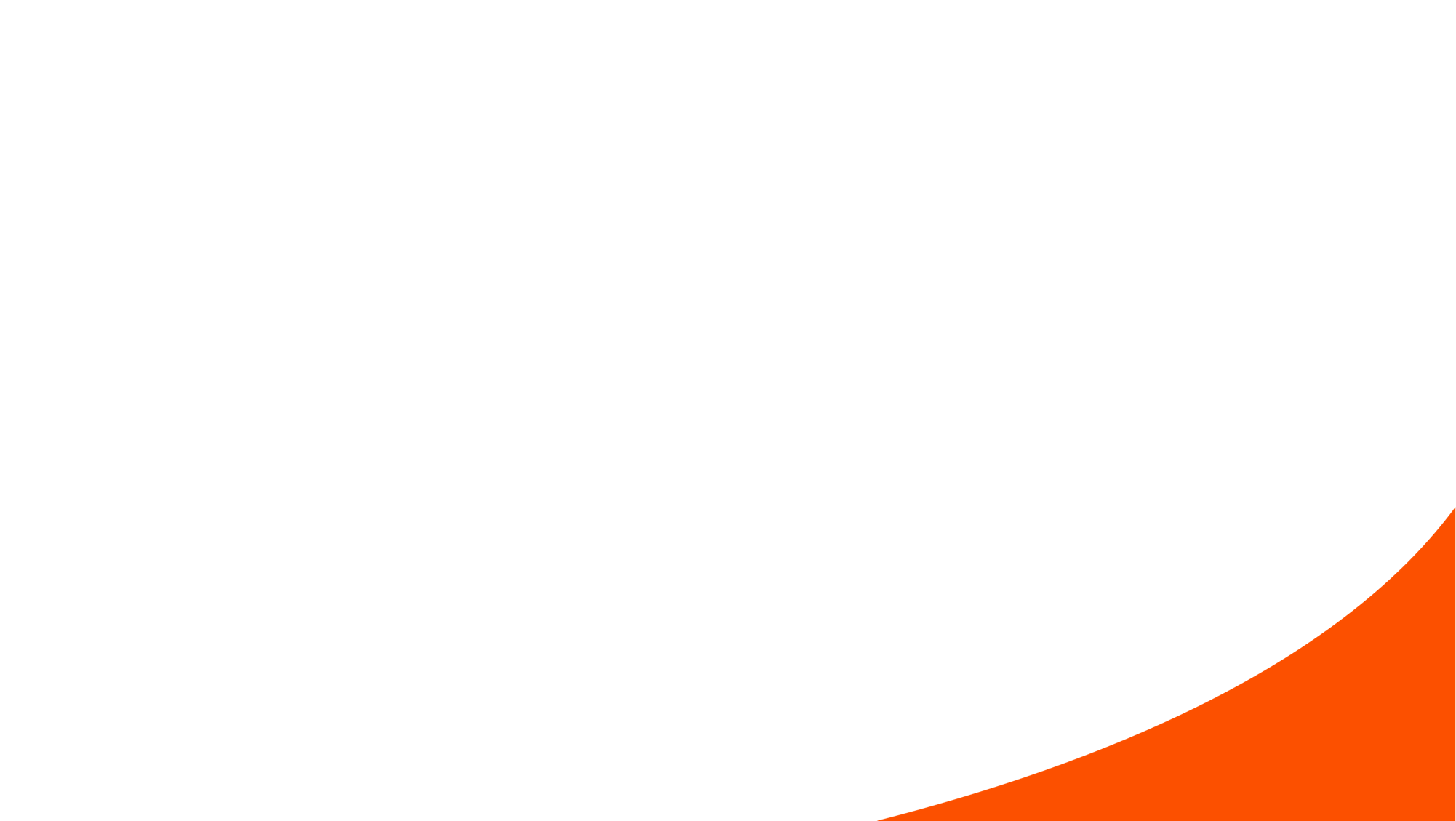 Implications and Opportunities:
Capitalize on the fact that indulgent/premium foods and menu items remain core to consumer eating behaviors, especially sweet baked goods.  Great taste experiences have moved from expectation to requirement.
Consider prioritizing development of food products and menu items which deliver both a sense of indulgence and a real or perceived wellness benefit.  The seeming contradiction is actually aligned with how consumers are now eating.
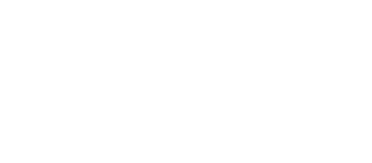 1
Ardent Mills Copyright © 2023 – Ardent Mills Confidential and Proprietary.
[Speaker Notes: Clean up]
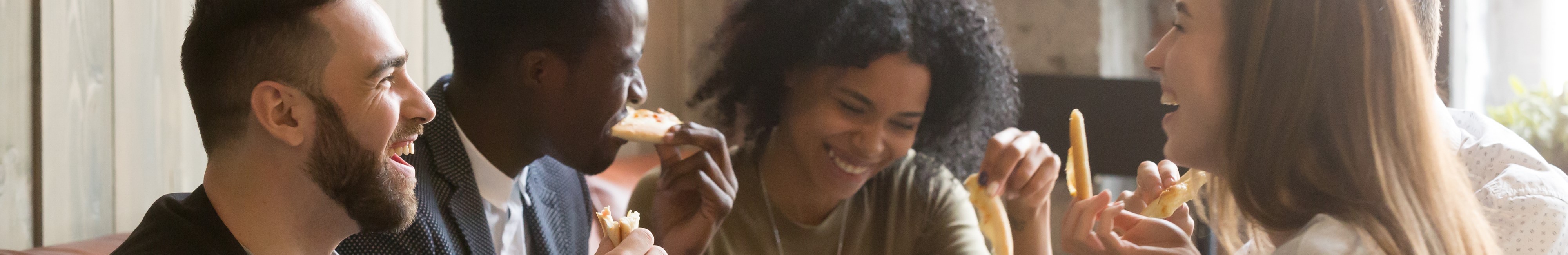 Sweet baked goods remain a primary target for treat/reward occasions, but the motivation and even the execution may be evolving.
What We’re WatchingNo. 12 – 2023
Cookies are an example of manufacturers aiming to deliver on both sides of the new consumer treat/reward equation in 2023.
The number of dessert items on the menus of top 500 chain operations continue to climb, as do ‘healthy’ claims within the dessert category.
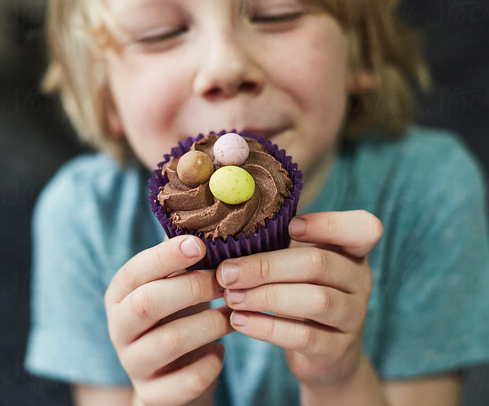 Treating/Rewarding remains a common 
consumer priority, behavior that often 
includes sweet baked goods.
Share of New Sweet Biscuits/Cookie Products with
Respective Claim/Positioning*:  2023 (ytd) vs 20222
Dessert Category Menu Item Number Growth 
at Top 500 Restaurant Chain Operations3
Two-thirds (68%) of consumers place importance 
on Treating/Rewarding themselves.
+27%
+14%
27%
41%
Indulgent & 
Premium
Vegetarian
Very Important1
Somewhat Important1
*Non-Exhaustive
Consumer eating behaviors  have become very multi-purposed, even among those who like to 
treat/reward  themselves.
Sweet Baked Goods appear to be a favored target 
when consumers Treat/Reward themselves.
Fastest Growing Dessert Category ‘Healthy Claims’*3
Top Dessert Category ‘Healthy Claims’*3
% of Consumers Who Consume a 
Few Times a Month or More Often1
Other Dietary/Eating Behavior Participation* among Consumers who Treat/Reward Themselves as a Priority1
Whole Grain (131 Index*)
Sustained Energy (122)
Ethically Sourced (130)
Plant Protein (120)
Plant-Based
Gluten-Free
High Fiber (128)
Clean Label (116)
*Non-Exhaustive
Gluten-Free
No Sugar
Vegetarian
Vegan
*Non-Exhaustive; Index when result is compared to the national average
1 - Ardent Mills Proprietary Analysis/Research; 2 - Innova Market Insights; 3 - Technomic (Top 500 Chain Operations)
2
Ardent Mills Copyright © 2023 – Ardent Mills Confidential and Proprietary.